The Sun’s effect on climate Lesson 7b
How Can We Use What We’ve Learned about the Sun’s Effect on Climate to Answer the Unit Central Question?
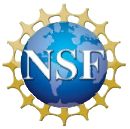 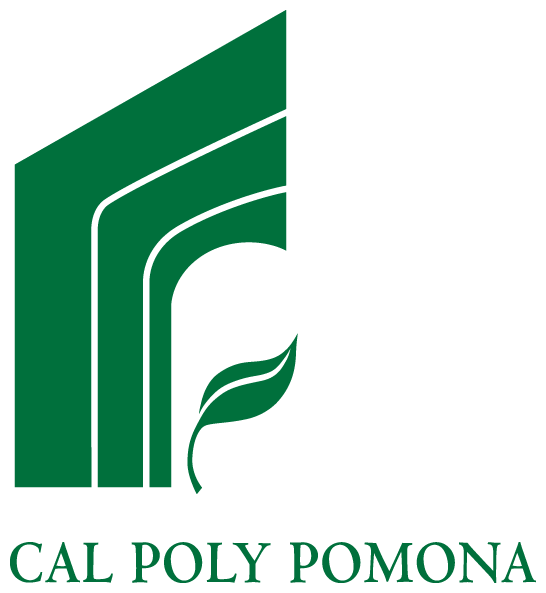 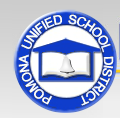 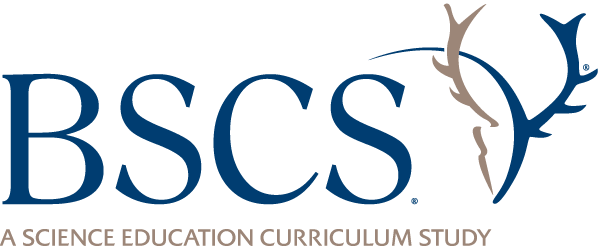 Team Presentations
As your team presents ideas and explanations for your assigned challenge today, it’s very important that you apply key science ideas from previous lessons!
This will show how much you’ve learned and  make sure we come up with the best answer for our unit central question!
Our Unit Central Question
Why are some places on Earth hotter than others at different times of the year?
Lesson Focus Question
How can we use what we’ve learned about the Sun’s effect on climate to answer the unit central question?
By using everything you’ve learned about the Sun’s effect on climate, you’ll be able to answer this question and the unit central question at the same time!
Team Challenges: Final Presentations
Before we begin our presentations, meet with your team.
Review your team’s explanation for your assigned challenge, including any drawings.
Decide whether one team member will present your team’s explanation or everyone will share something.
If you have diagrams or drawings you want to share, please let me know so I can display them.
Team Challenges: Final Presentations
We’ll begin the presentations with Challenge 1 and continue in order through Challenge 4.
Listen carefully without interrupting as each team presents their ideas, explanations, and evidence. 
Think about whether you agree or disagree with an explanation, have a question to ask or an idea to add, or have evidence to challenge an idea.
After each presentation, you’ll have an opportunity to share your comments and questions. Make sure to communicate like a scientist!
Team Challenge 1
Why do Big Bear Lake, Santa Monica, and Pomona have different average temperatures throughout the year, even though they’re close to one another? 
What is your explanation? 
What is your evidence?
Team Challenge 2
How might you explain the temperature pattern in Belém, Brazil?
What is your explanation? 
What is your evidence?
Team Challenge 3
Why do Santa Rosa, Argentina, and Richmond, Virginia, experience opposite temperatures (warm versus cold) at different times of the year?
What is your explanation? 
What is your evidence?
Team Challenge 4
Why is it warmer in the summer than in the winter?
What is your explanation? 
What is your evidence?
Let’s Summarize!
Key science idea for Challenge 1: 
While latitude is the key factor that influences regional climates, elevation and being close to large bodies of water can also cause temperature differences at the same latitude.
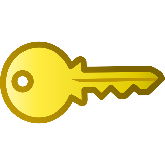 Let’s Summarize!
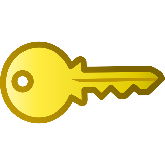 Key science idea for Challenge 2: 
Sunlight is more direct or concentrated near the equator throughout Earth’s orbit around the Sun. That’s why temperatures are warmer all year long in places that are close to the equator.
Let’s Summarize!
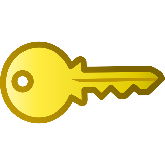 Key science idea for Challenge 3: 
The curved surface of Earth and its consistent tilt as it orbits the Sun cause the angle and intensity of sunlight hitting Earth at different latitudes to vary according to the time of year. These factors produce seasonal temperature differences in the Northern and Southern Hemispheres.
Let’s Summarize!
Key science idea for Challenge 4: 
Earth’s consistent tilt changes the angle of sunlight hitting the surface during Earth’s orbit around the Sun. Summers are warmer because one of Earth’s hemispheres is tilted toward the Sun, and the angle of sunlight hitting the surface is more direct and intense. Winters are colder because one of Earth’s hemispheres is tilted away from the Sun, and the angle of sunlight hitting the surface is less direct and intense.
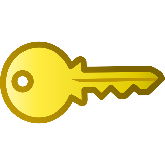 Our Unit Central Question
Why are some places on Earth hotter than others at different times of the year?
Look over the science ideas you wrote in your science notebook during this unit.
Based on everything you’ve learned, how would you answer the unit central question now?
Think about two parts of this question:
Why are some places hotter than others in general?
Why are some places hotter at different times of the year?
Our Unit Central Question
Why are some places on Earth hotter than others at different times of the year?
Share your ideas for answering this question with a partner.
Using key science ideas from all of the lessons, write your best answer to this question in your science notebook. 
Be prepared to share your ideas and evidence with the class.
Looking Ahead
In this unit, we explored how the Sun’s energy heats Earth unevenly. In future lessons, you’ll learn about daily weather patterns.
Climate describes conditions on Earth over long periods of time like years or decades. Weather describes conditions on Earth over short periods of time like hours or days.
Understanding climate and temperature patterns in different locations will make it easier to understand and predict weather patterns on Earth in future lessons.